Hourly data [hour/vehicle]:







3:
From elsewhere: 76
Exp. Szentkirályi, Mária
4:
From elsewhere: 267
Exp. Csepreghy, Mária, Szentkirályi
Other:
71 vehicle: parking/ leave on Pál street
*: total values do not include these.
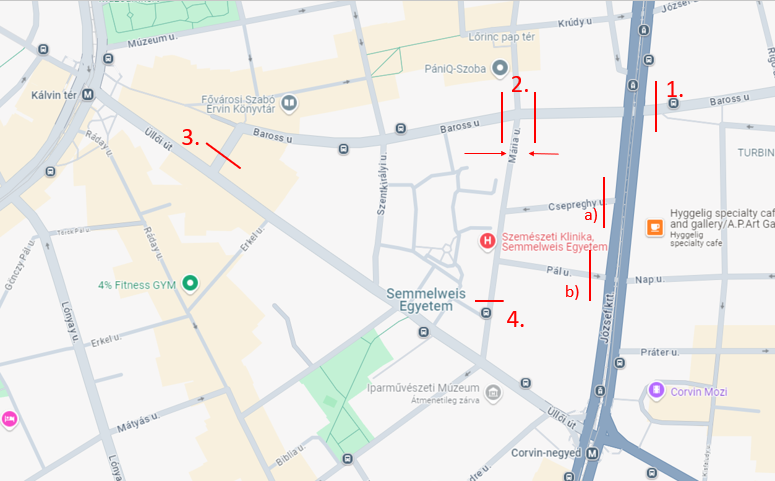 43
5
142
41
53
109